Corrosion Management of Preaction Fire Sprinkler Systems - Mission Critical Environments
Presented By:
Learning Objectives
No. 1 reason automatic sprinklers activate and DO NOT control the fire is not enough water at the sprinkler
Oxygen in the air is the primary cause of corrosion in all water-based fire sprinkler systems
Understanding the chemistry and physics of the oxygen corrosion reaction is key to solving the corrosion problem
Removing oxygen from water-based fire sprinkler systems is the key to corrosion control
Galvanized piping is vulnerable to extreme corrosion
Nitrogen inerting to completely remove oxygen stops corrosion in fire sprinkler systems
Governing bodies are adopting nitrogen inerting technologies including NFPA, FM Global, US DoD, US GSA
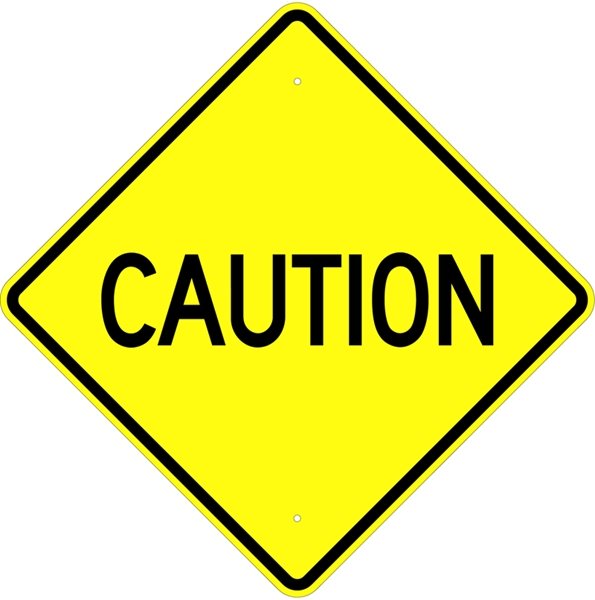 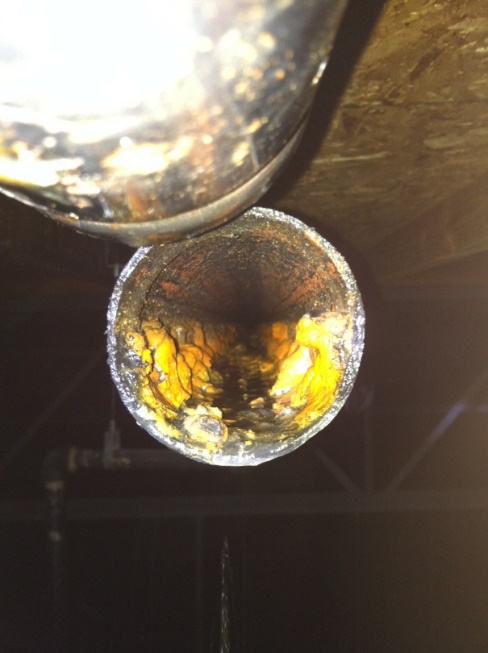 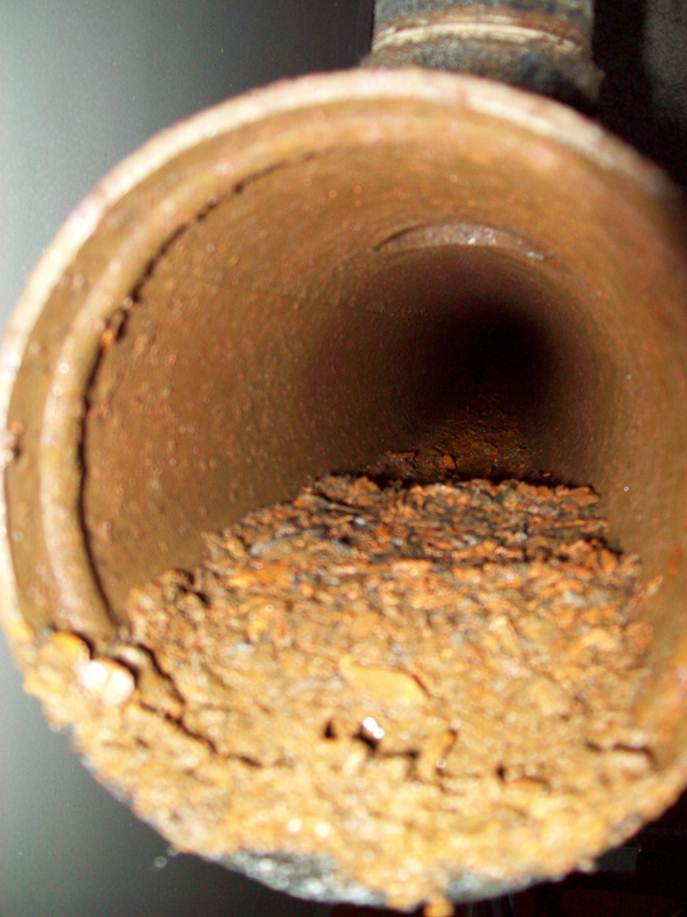 Fire Sprinkler Corrosion does not just cause leaks. Corrosion impedes water delivery to the fire!
NFPA July 2017 Research Report 
“U.S. Experience With Sprinklers”

https://www.nfpa.org/-/media/Files/News-and-Research/Fire-statistics/Fire-Protection-Systems/ossprinklers.pdf  

Sprinklers 96% effective when they operate

No. 1 cause for failure to control - System Shut Off

When Sprinklers Operate But Are Ineffective at Control

No. 1 cause (51%) - Water did not reach fire
No. 2 cause (30%) - Not enough water discharged
Debris from Dry Pipe Flushing!
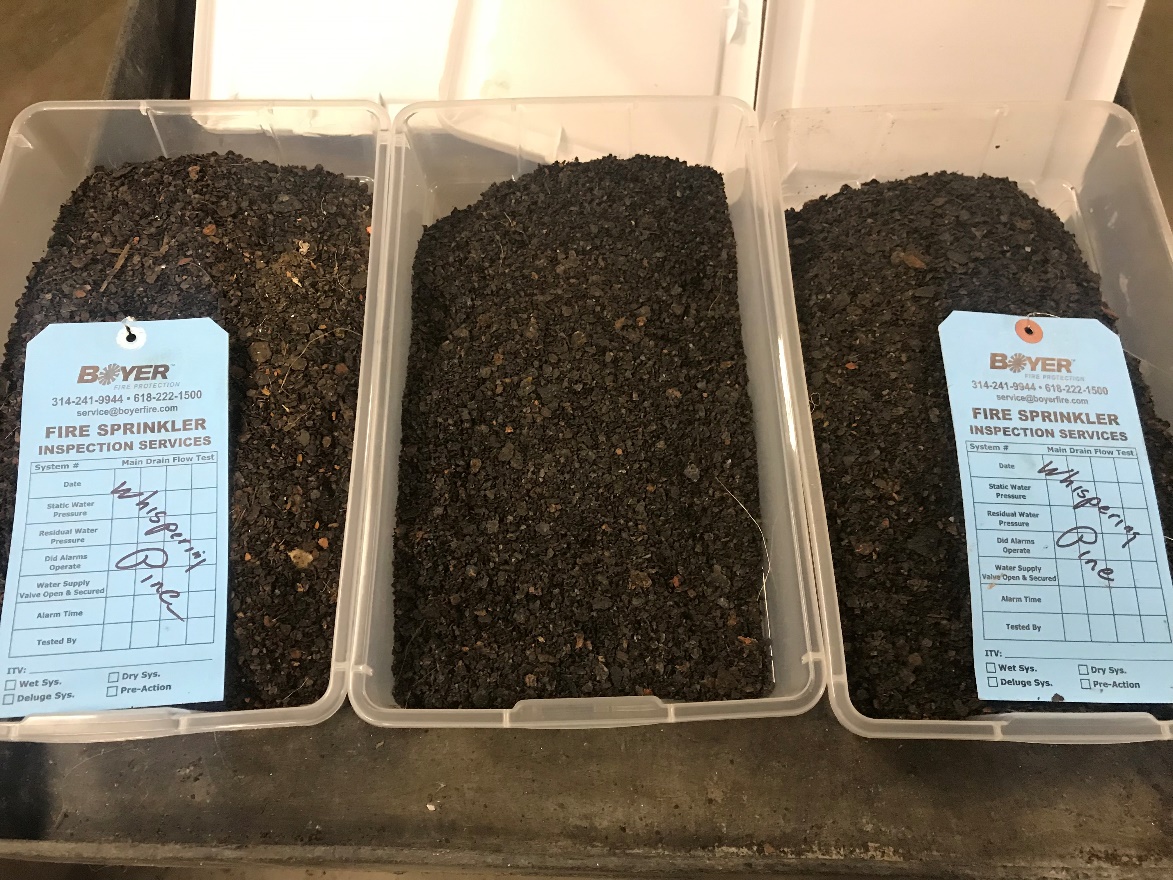 Corrosion in Fire Sprinkler Systems
Question:  	How common is corrosion?

Answer:  	Virtually all water based fire sprinkler systems 		are subject to attack by oxygen corrosion.  


		It is everywhere!
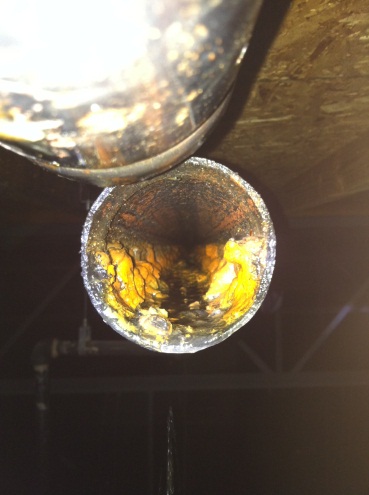 The Science of Corrosion
Oxygen is the Primary Cause of Corrosion in Sprinkler SystemsAtmospheric Air: ~21% O2
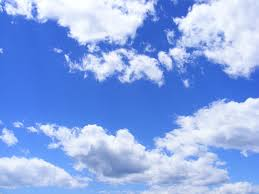 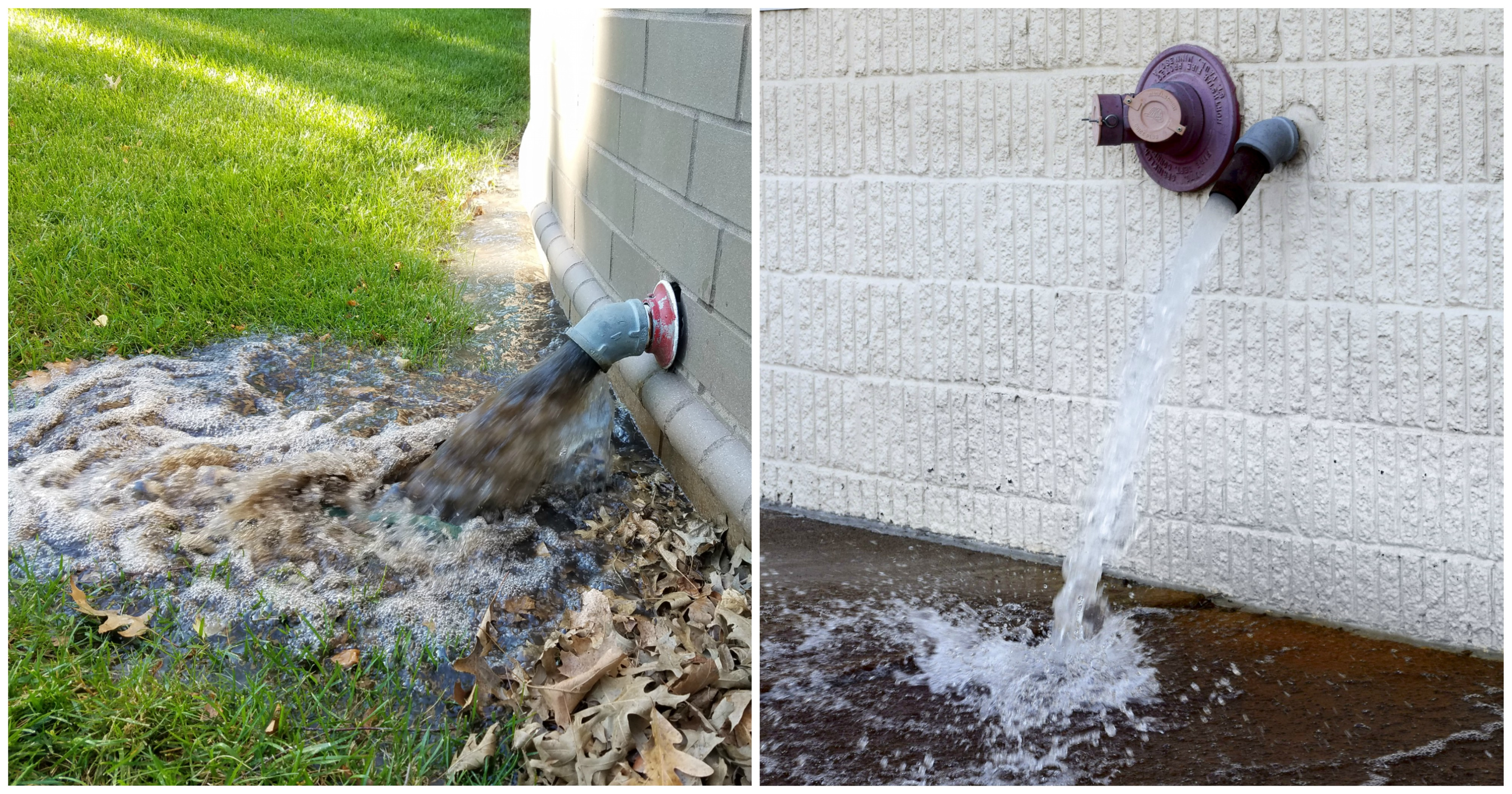 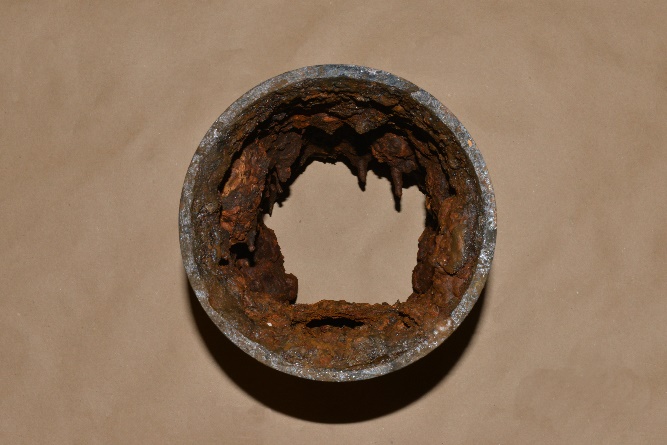 Oxygen
Liquid Water
Rust (Iron Oxide Fe2O3)
Steel Piping
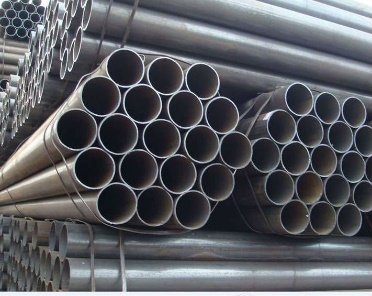 Preaction Systems – An Overview
Preaction System: Sprinkler system employing closed automatic sprinklers connected to a piping system containing pressurized supervisory gas used in conjunction with a supplemental detection system
Supervisory gas typically compressed air
Two (2) discreet events must occur to release water into system piping (i.e. smoke + heat detection)
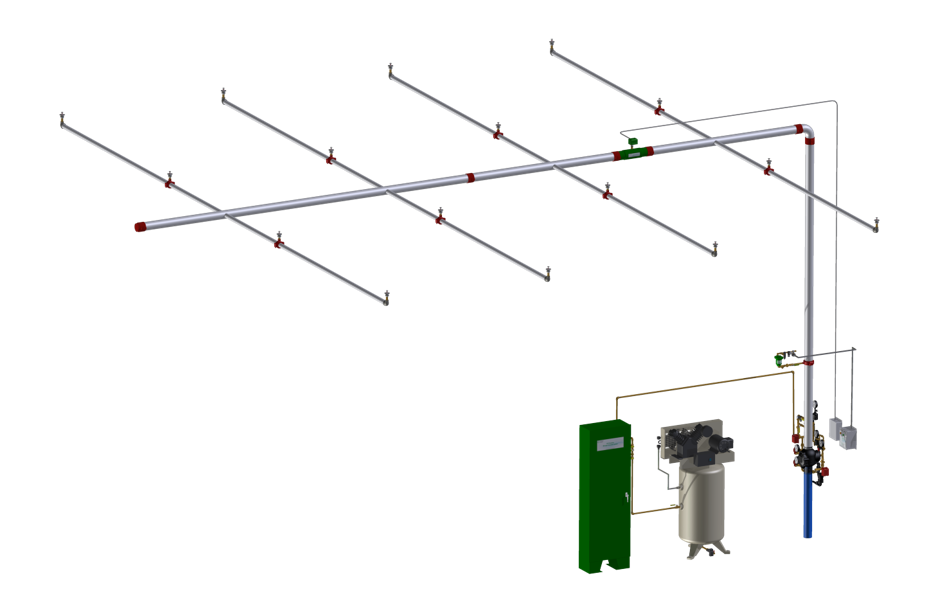 Presence of Water in Preaction Systems
ALL PREACTION SYSTEMS TRAP WATER!
Water Sources:
Condensate from compressed air source
Warm, saturated air input to preaction system by air compressor
Hydro-testing of system
Preaction system integrity is hydrostatically tested immediately after install
Water never completely removed post-testing
Trip-testing of system
Preaction system is intentionally activated for verification that water will reach most remote point of system in required amount of time
Water never completely removed post-testing
Corrosion of Preaction Systems
PREACTION SYSTEMS: THE PERFECT ENVIRONMENT FOR OXYGEN CORROSION!
Metallurgy of piping completely susceptible to corrosion 
Black steel or galvanized most typically used
Unlimited source of corrosive oxygen gas
Air compressor provides constant stream of 20.9% oxygen
Trace amounts of water in piping
Corrosive activity will only occur where liquid water is present
Piping + unlimited supply O2 + small pools of water = highly localized aggressive pitting of sprinkler piping!
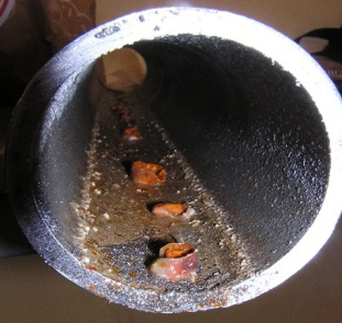 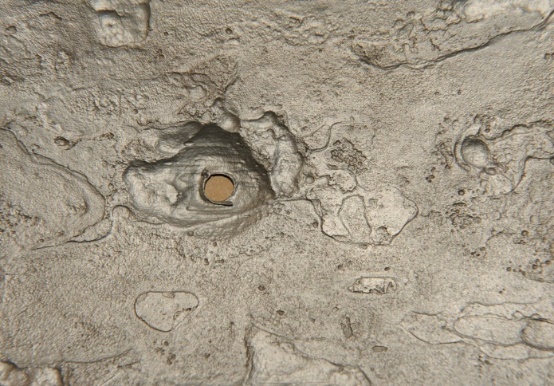 Corrosion-Related Risks
Evaluation of Risk Associated with Corrosion in Fire Sprinkler Systems
Business loss due to fire and/or water damage from leak
Mission critical facility downtime via equipment damage ($$$)
Life safety injury or loss of life
Insufficient/no flow to sprinkler heads in fire situation
Property damage or property loss
Business disruption due to cleanup
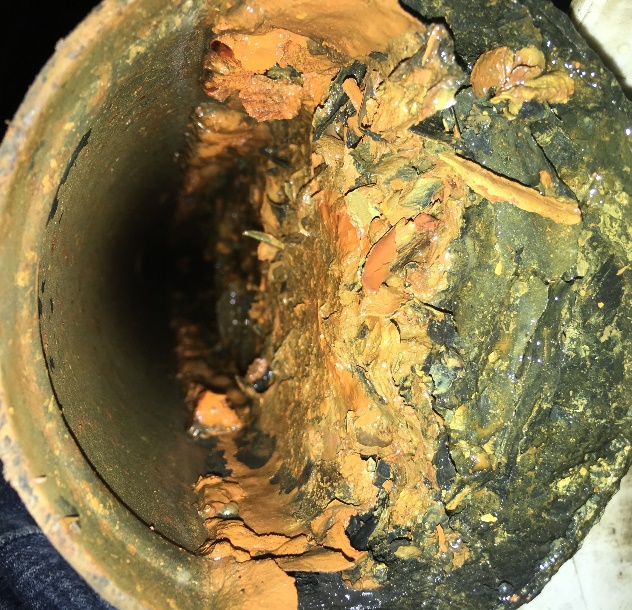 4” Preaction Main – Half Full of Deposits
The Most Common Myths Regarding Corrosion
MIC (Microbiologically Influenced Corrosion) is the primary cause of leaks in fire sprinkler systems.
Bacteria are always present, but oxygen is the primary cause of corrosion in fire sprinkler systems1.

Bad Water causes fire sprinkler system leaks.
Almost all fire supply water comes from fresh, clean municipal water supplies that are not chemically corrosive. 

Materially Defective Sprinkler Pipe causes leaks, particularly at the weld seam.
Pipe materials used today meet or exceed ASTM requirements incorporated in NFPA 13. Root cause analysis very rarely identifies material defect as the cause of failure.
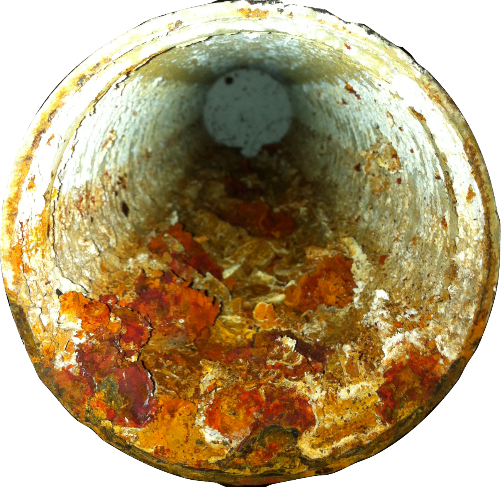 Pervasive myths regarding corrosion have hindered the implementation of effective corrosion control strategies in fire sprinkler systems.
1 “Corrosion and Corrosion Mitigation in Fire Protection Systems” by Paul Su and David Fuller., FM Global Technical Report- July 2014
12
Myth - The Case of Galvanized Steel Sprinkler Pipe
Perhaps the most costly myth of all is that galvanized steel piping performs better than black steel to prevent corrosion in dry pipe and pre-action fire sprinkler systems. All dry pipe systems trap water. In areas with trapped water galvanized pipe will fail 3-4 times faster than black steel due to the highly localized nature of oxygen corrosion on galvanized material. Pinhole leaks will form in as little as two (2) years in areas where trapped water collects.
Zno       ZnO       Zn(OH)2        ZnCO3
The use of black steel pipe with a nitrogen generator as the source of supervisory gas is the most effective method of corrosion control in dry pipe and pre-action fire sprinkler systems and is supported by FM Global.1
1 FM Global Property Loss Prevention Data Sheet 2-1 - Corrosion in Automatic Sprinkler Systems (October 2016).
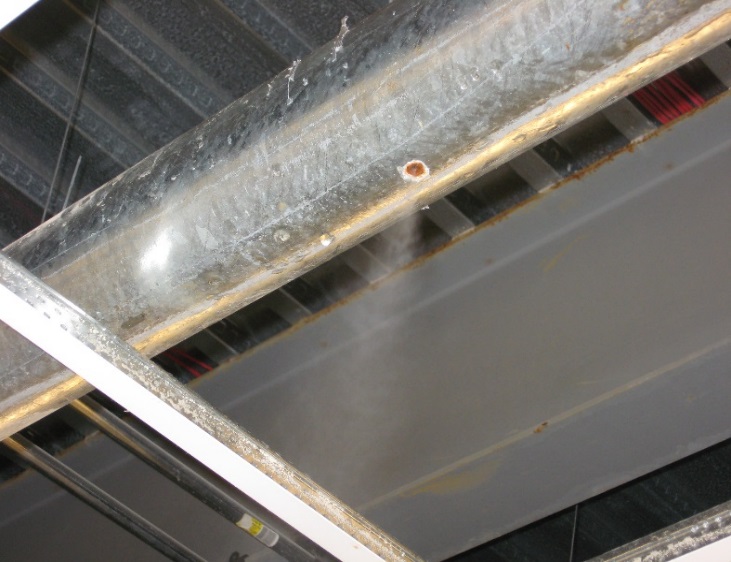 Galvanized Pipe Leak
Galvanized Pipe Concerns
Failures occur much faster; 50% life vs. black steel on average
Not uncommon for first pinhole failure to occur in <5 years
Failures reported less than one (1) year in service on multiple occasions 
Cost – 40% higher than black steel on average
Higher cost for less corrosion resistance!
Toxicity of discharged water
High levels of heavy metal contaminant (zinc) in discharge water; way above allowable discharge limits in many jurisdictions
High zinc levels are highly toxic and possibly deadly for aquatic life
Options for Controlling Corrosion
Metallurgy – too expensive (copper, stainless)
Plastics – restricted by code (light hazard, residential)
Coatings – delamination complications (sprinkler plugging)
Chemical Inhibitors – ineffective, incompatible (designed for flowing systems, degrades plastics and elastomers)
Remove the Corrosive Gas – purge the oxygen
Key Documents Timeline
1998  1999  2001        2013             2014                   2016                     2017        2018     2019
NFPA 13
Biocide
Corrosion
Compatible

UFC Code
No Galv
N2 Generator on Preaction
NFPA 13
Vent on Wet Pipe

FM Global 
Data Sheet 2-1
(Oct. 2016)
N2 Generator
(Dry & Pre-Action)
No Chemical

Dept. of Defense
UFC3-600-01
(Nov. 2016)
N2 Generator
(Pre-Action)
Equipment in Riser Rm
No Continuous Venting
GSA
PBS P-100
(Apr. 2017)
N2 Generator
(Dry & Preaction)
Vent on Riser
In-Line Corr. Mon. Fail Safe Vent
GSA Code
No Galv

FM Global Corrosion
Report

FM Global 
N2 Generator
Standard
NFPA 13 
Nitrogen to Mitigate Corrosion
Use Approved Nitrogen Generator
NFPA 13
1st MIC
Mention
NACE
MIC
Pope
FM Global 
Data Sheet 2-1 MIC & Chemical
Treatment
Dept. of Defense
UFC3-600-01
(Mar. 2018)
N2 Generator
(Dry)
Key Documents
NFPA 13 – 2019 Edition
Fill dry-pipe or preaction systems with nitrogen as a supervisory gas to mitigate against corrosion
When using a generator, use an approved nitrogen generator
Where listed bacterial inhibitors and/or corrosion inhibitors are used they shall be compatible with system components as well compatible with each other 
A single air vent shall be provided on each wet pipe system utilizing metallic pipe
FM Global 2-1 Data Sheet – April 2018
Pressurize system using FM Approved nitrogen generator
Black steel acceptable if nitrogen generator used throughout life of system
Chemical Cleaners and Corrosion Inhibitors can result in accelerated sprinkler corrosion or restricted orifices
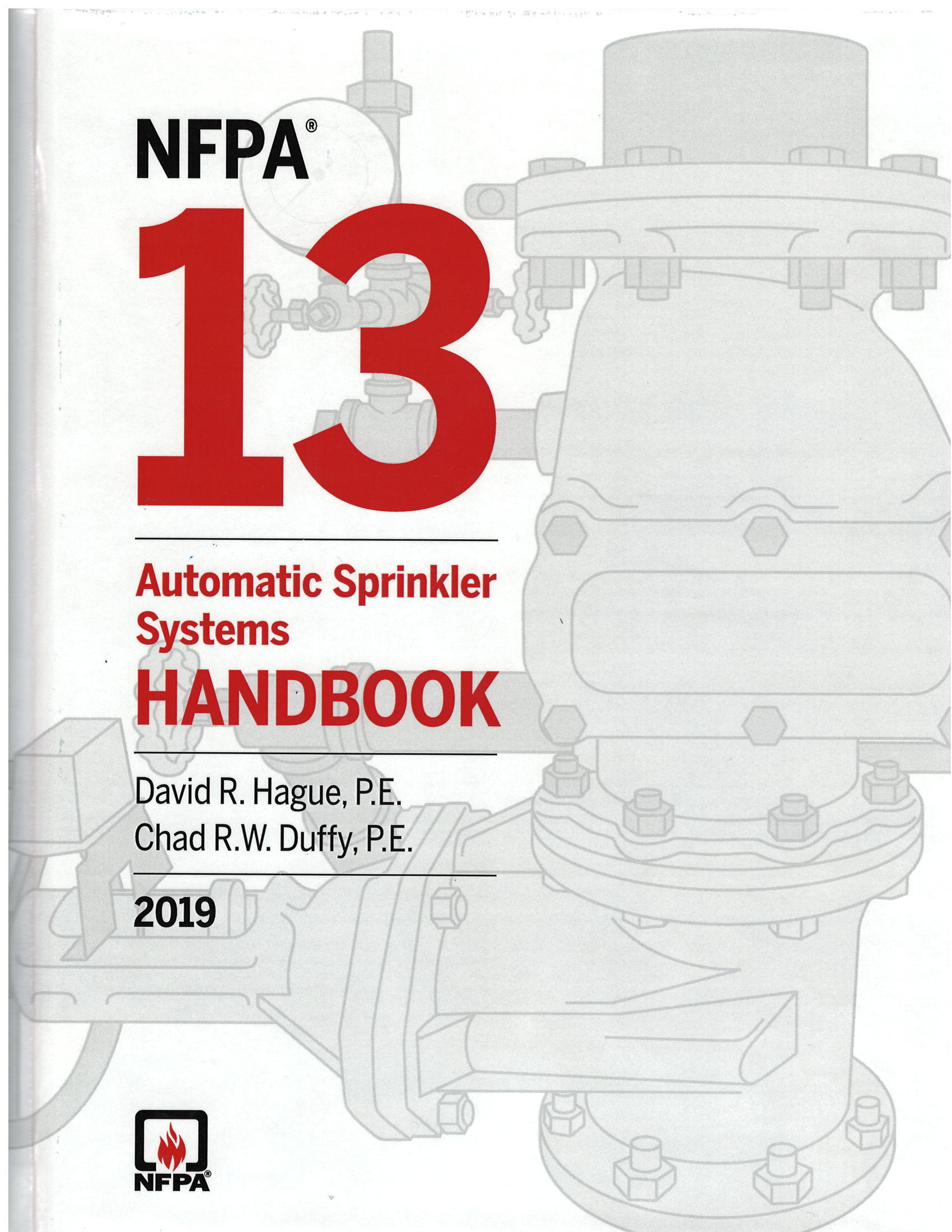 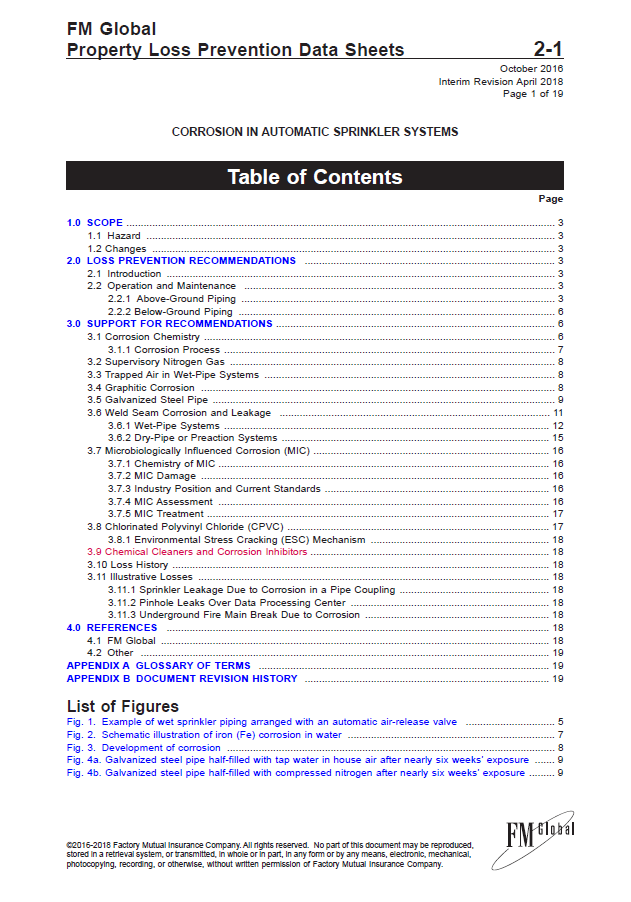 Key Government Documents
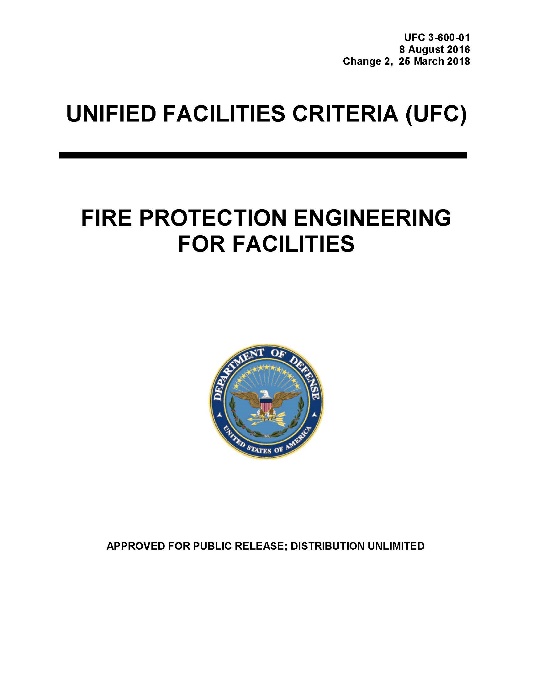 DoD Unified Facilities Criteria UFC 3-600-1 – March 2018
When nitrogen is used, a C-factor of 120 is permitted 
Black steel must be used for addition, repair or relocation of existing systems
All nitrogen generation equipment must be installed in riser room
Process involving continuous venting is not permitted
GSA PBS-100 Facilities Standard – July 2018
Dry-pipe sprinkler systems must incorporate nitrogen inerting process 
Galvanized sprinkler piping is not permitted
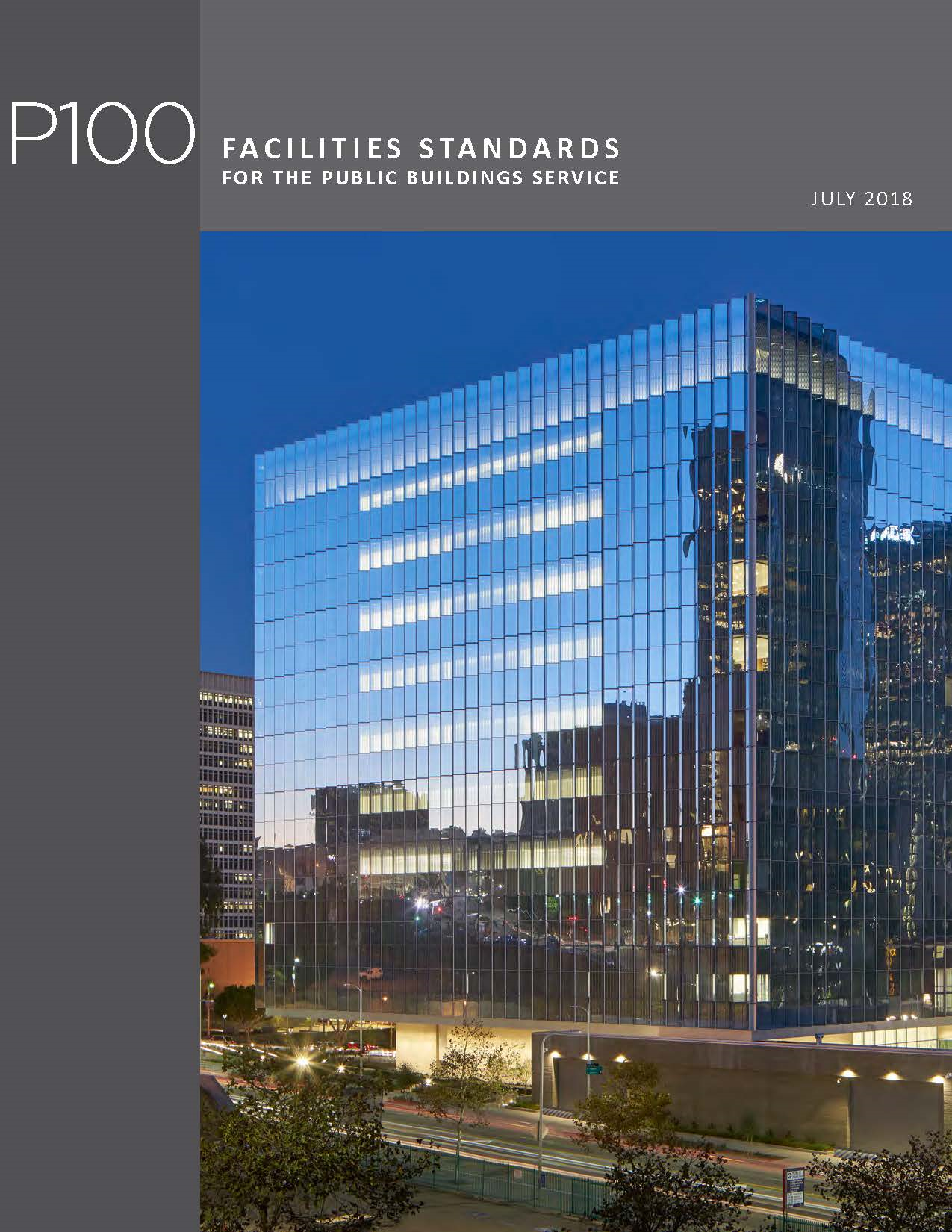 Nitrogen for Dry Pipe Systems
Essential components for dry pipe systems:
A continuous source of nitrogen gas at 98%+ purity – nitrogen generator
An oxygen removal vent to facilitate removal of oxygen from the dry system piping
A “Fill and Purge” breathing protocol to facilitate removal of oxygen from the dry system piping (ECS Only)
Vent at Riser
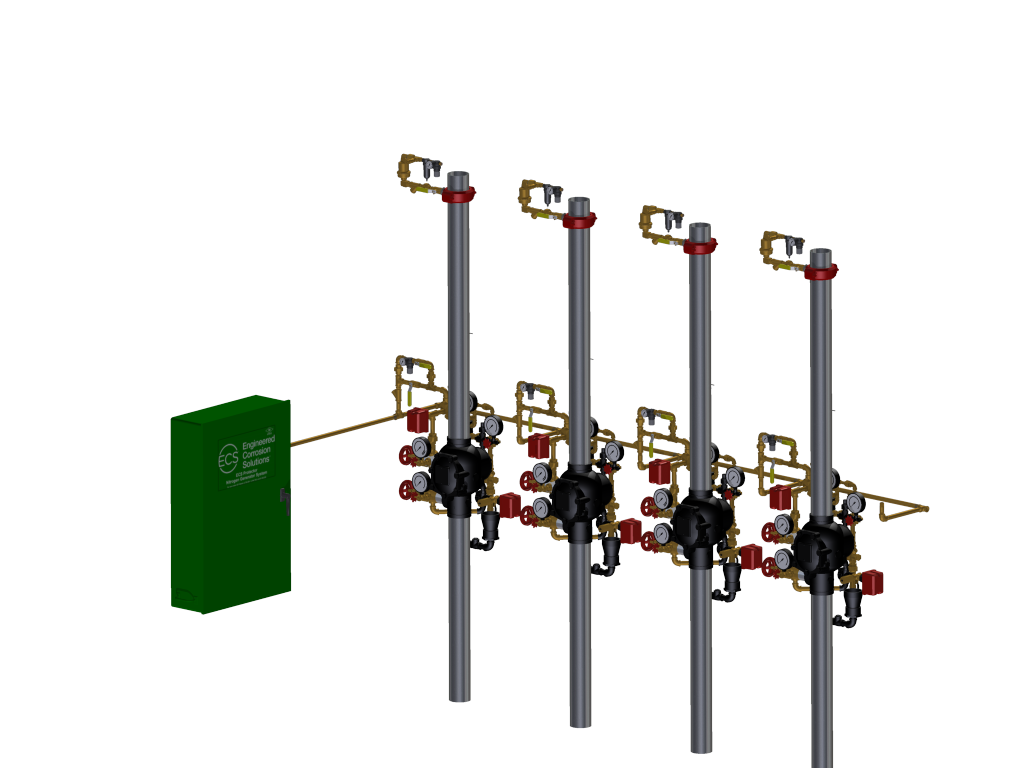 Nitrogen Generator
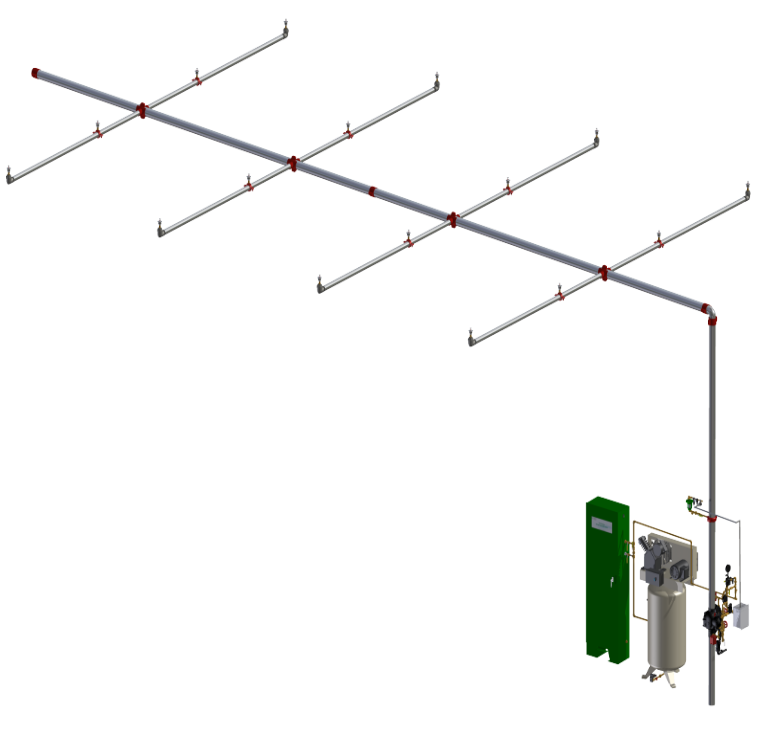 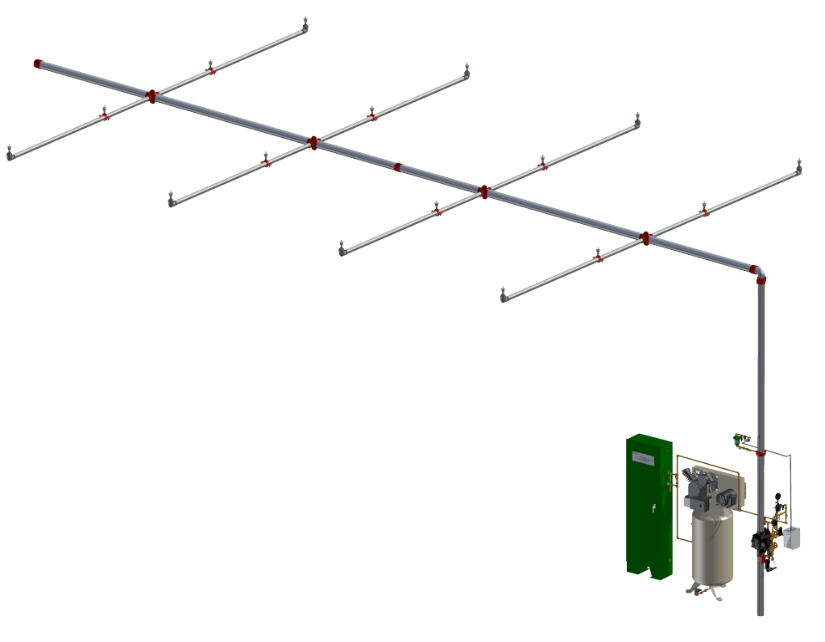 “Fill and Purge” Breathing Method
ECS Only
Fill Cycle
Purge Cycle
All Equipment Including Vent Installed in Riser Room
Dynamic Mixing of Gas - Homogenization of Atmosphere
Fill - Nitrogen Gas Throughout Piping network, No Matter the Complexity
Purge - All Gas Moves Towards the Vent
Sequential “Fill and Purge” Cycles Removes All Oxygen Gas Resulting in Piping Network Nitrogen Inerted
Compatible with all systems (low pressure and high pressure)
Dry Pipe Nitrogen Inerting (DPNI) Process
Dry/Pre-action “Fill and Purge” Breathing with Nitrogen
(U.S. Patent 8,720,591 )
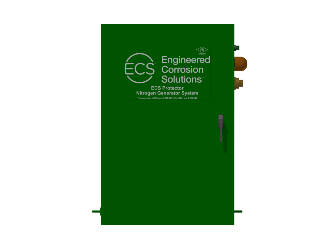 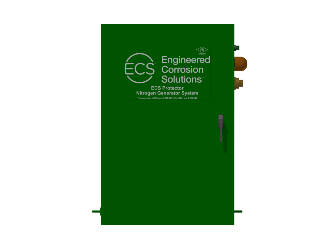 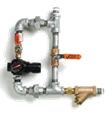 Breathing Range
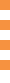 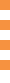 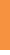 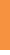 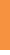 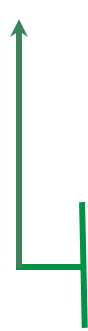 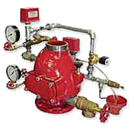 PGEN Cut-Out Pressure
PGEN Cut-In Pressure
System AMD Setting
Trip Pressure
Low AirAlarm
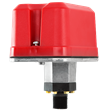 ECS Fill & Purge Breathing
3-5 psi pressure range
Above low air alarm/trip pressures
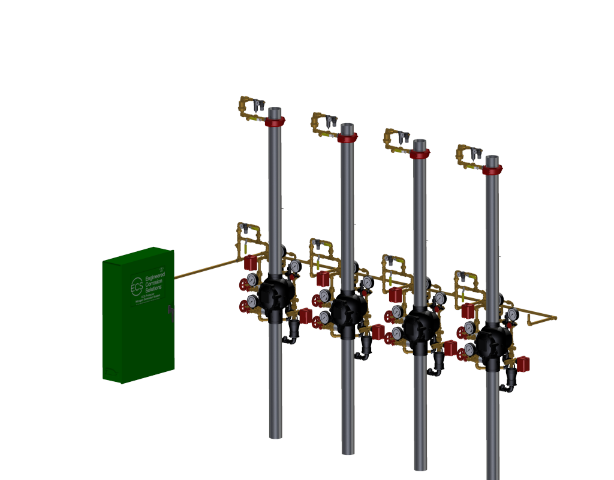 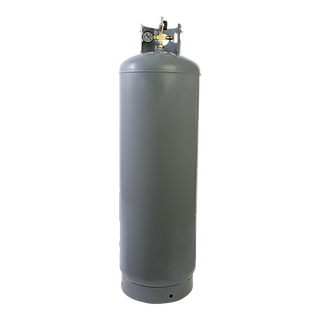 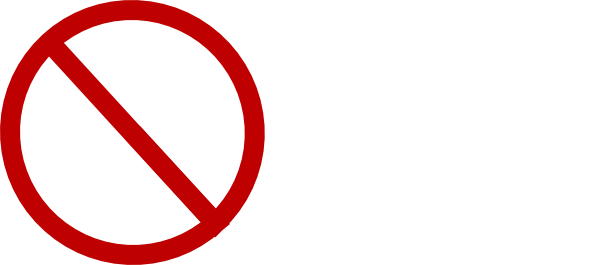 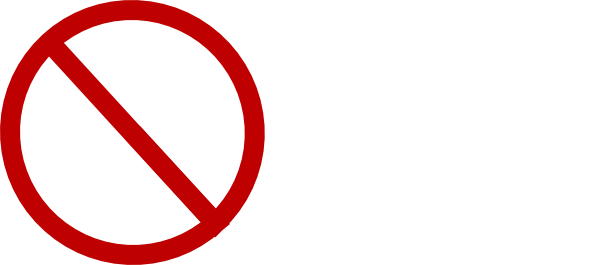 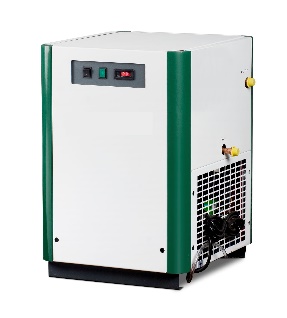 All Equipment          Installed in Riser Room
NO Compressed Air Dryer Required
NO Nitrogen Storage Tank Required
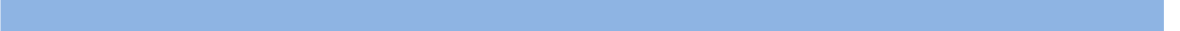 Fill and Purge Breathing vs. Constant Pressure Venting
Nitrogen Generator Basics
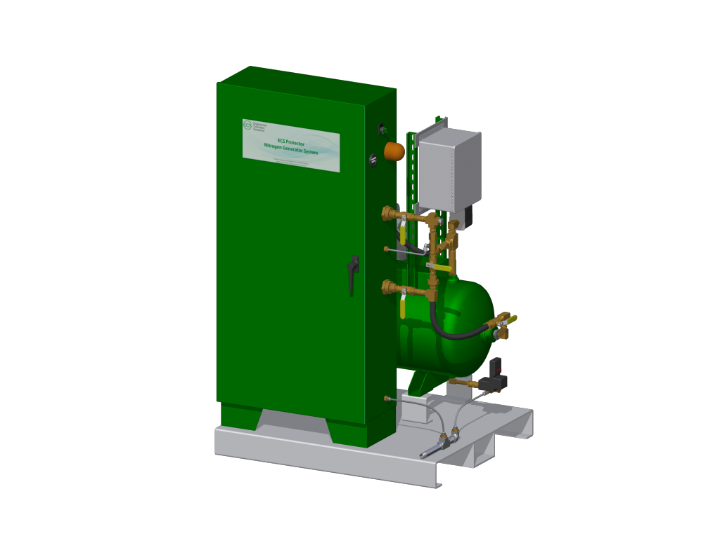 Nitrogen generators can serve one or more systems from a single location.
Available in wall-mount, skid-mount, or stand-alone configurations.
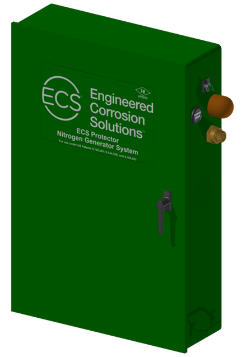 Wall-Mount
Skid-Mount
Stand-Alone
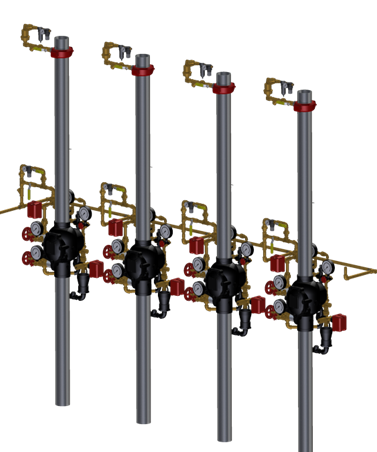 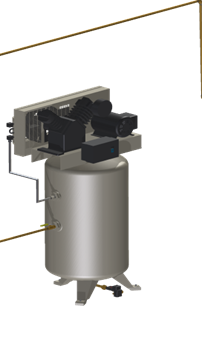 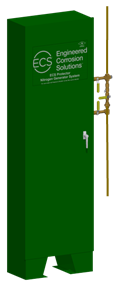 Nitrogen Generator Features
Important Nitrogen Generator Features
FM Approved (Standard 1035)
UL Listed (UL 508A)
Vent installed at the riser (ECS “Fill and Purge” Breathing Only)
No nitrogen storage tanks or refrigerated air dryers (ECS Only)
Standard alarm signals
Air bypass mode 
Excessive runtime/leak monitoring
Standard monitoring points
Nitrogen generator loss of power
Air bypass mode 
Nitrogen generation mode
Nitrogen supply line pressure
Excessive runtime/leak monitoring
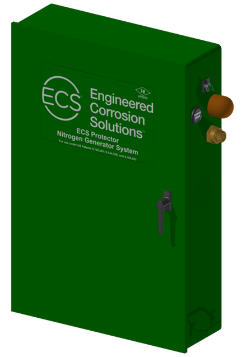 24
How Nitrogen Generators Work
A high pressure air compressor (100+ psi) provides feed air to a gas separation membrane. The membrane filters out smaller oxygen molecules as waste gas and delivers larger nitrogen molecules (98+%) as end product gas.
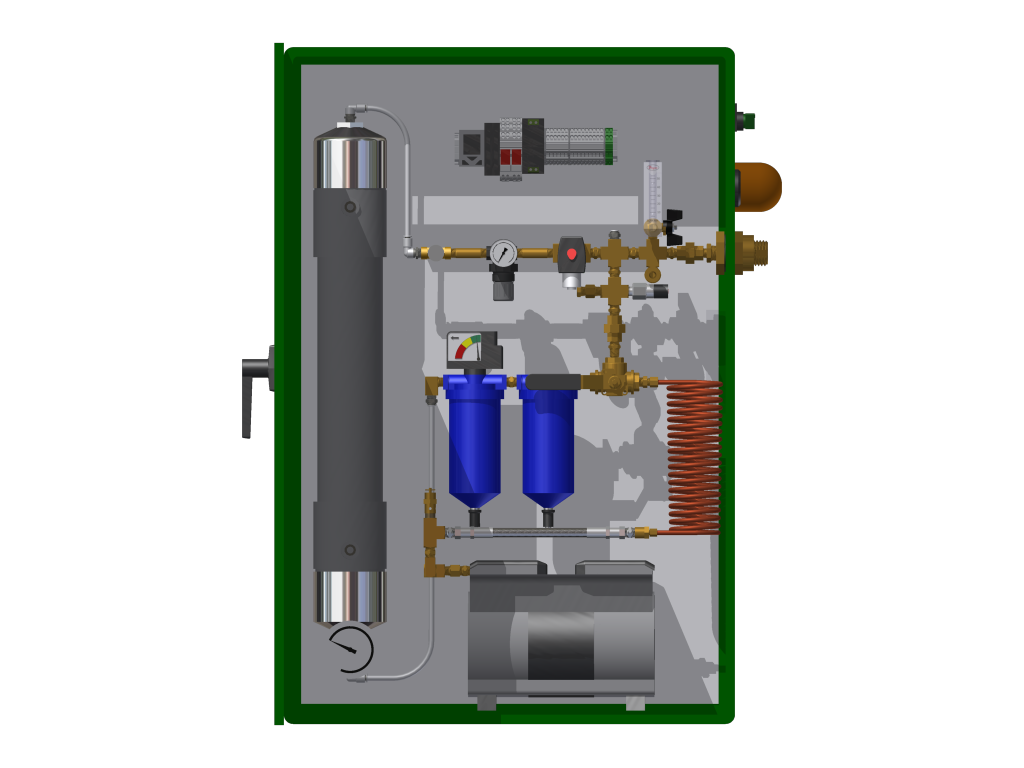 Gas Separation Membrane
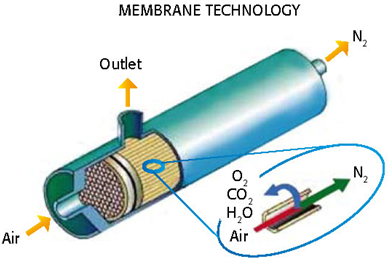 Air Compressor
Wall Mount
Membrane Gas Separation
TECHNOLOGY TRUSTED BY THE FAA FOR IN-FLIGHT NITROGEN INERTING OF FUEL TANKS IN COMMERCIAL AIRLINERS!
Functional Characteristics
“Selective permeation”
Oxygen = “Fast Gas” (smaller, more soluble molecules)
Nitrogen = “Slow Gas” (larger, less soluble molecules) 
Efficiency increase with temperature increase
Advantages
Purity and flow rate easily adjustable
No storage tank required
Long service life (15-20 years!)
No maintenance to membrane required during life
Compact
Quiet
Removes water vapor (no air dryer required)
Disadvantages
Lower flow rates at higher nitrogen purities
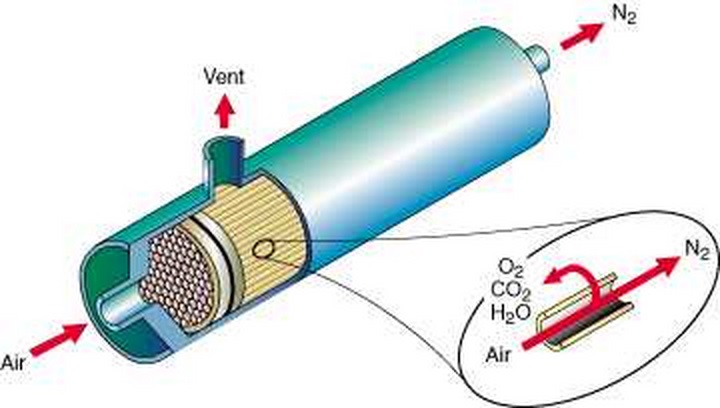 Life Expectancy – Compressed Air vs. N2
Sprinkler Life Expectancy - Compressed Air
Average time before first reported failure:
Black Steel Sch. 10: ~10-20 years 
Black Steel Sch. 40: ~25-30 years
Galvanized Sch. 10: ~5-10 years
Galvanized Sch. 40: ~15-25 years
~10-30 mils/year corrosion expected under compressed air
Sprinkler Life Expectancy – Nitrogen
Corrosion rate: ~1-5 mils/year under nitrogen inerted atmosphere
Expect 6X-8X multiplier on system service life
Cost Comparison – Compressed Air vs. N2
Installation Costs
Black Steel: $2.00 - $4.00/sq. ft.
Galvanized: $3.00 - $5.00/sq. ft. 
Corrosion control cost add: $.25 - $1.00/sq. ft.
Costs stay on lower end with larger facilities (100,000 sf+)

Black Steel + Nitrogen = a superior less expensive option to traditional galvanized compressed air preaction systems!!
Equipment Maintenance/Service Life
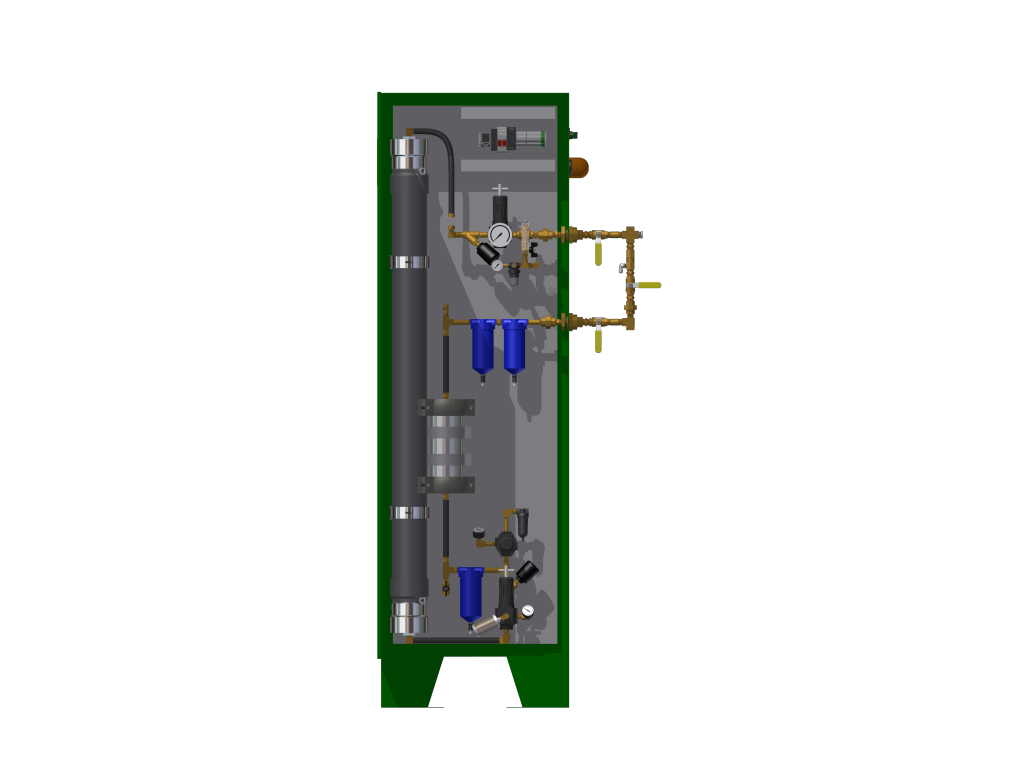 Air Compressor
Provides supply air for N2 generation
Filter and oil change annually OR every 500 hours
Service kit cost: $185

Nitrogen Generator
Annual compressed air filter change, between 2-4 filters depending on model
Gas separation membrane used by ECS is rated for 20-year service life
Filter kit cost: $295

Oxygen Removal Vent
Annual inspection of Y-strainer for blockage
Annual inspection of in-line filter for debris
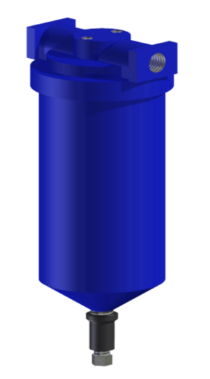 2
1
4
3
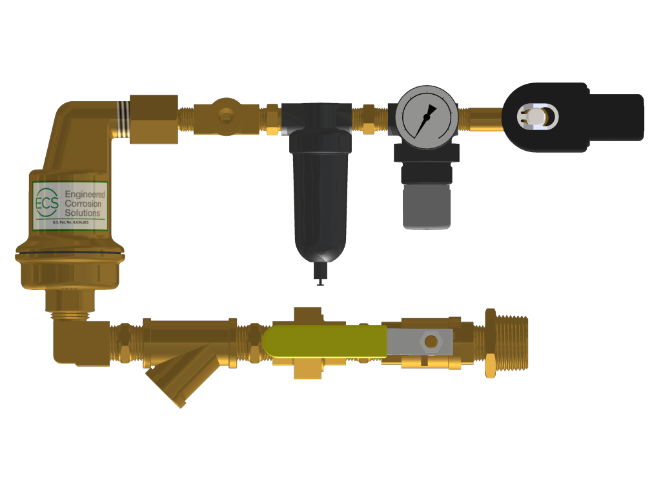 2
1
Corrosion Monitoring
What is Corrosion Monitoring?
Implementation of devices used to give real-time corrosion data within Fire Sprinkler Systems
Why is Corrosion Monitoring necessary?
Early warning to prevent risk
Validates effectiveness of corrosion management system
Old Methods
Coupons
Riser-mounted - Corrosion simulated; not real-time
Remotely inserted - Not continuously monitored
Wait for leaks
Leak occurrences not linear
New Methods
In-Line Corrosion Detectors
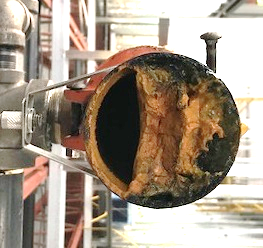 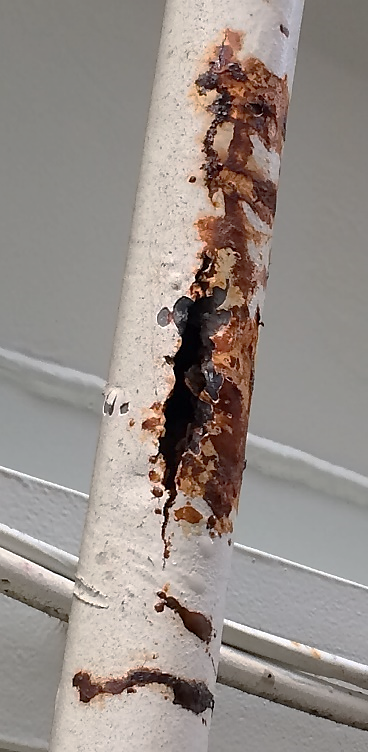 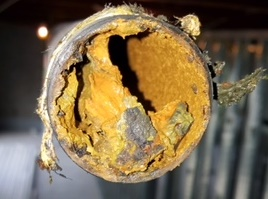 In-Line Corrosion Monitoring Device
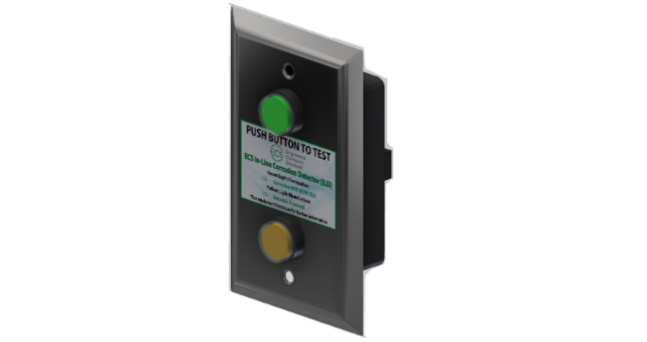 Important Features
Only UL Listed (UL 2987) method for monitoring corrosion in fire sprinkler systems
For Dry Pipe, Pre-action and Wet Pipe Systems 
Complete 360o Coverage of Corrosion Detection
Continuous monitoring of corrosion activity inside fire sprinkler system
Installed where corrosion is most likely to occur 
Low point mains in dry systems
High point branch lines in wet systems
Local and remote monitoring
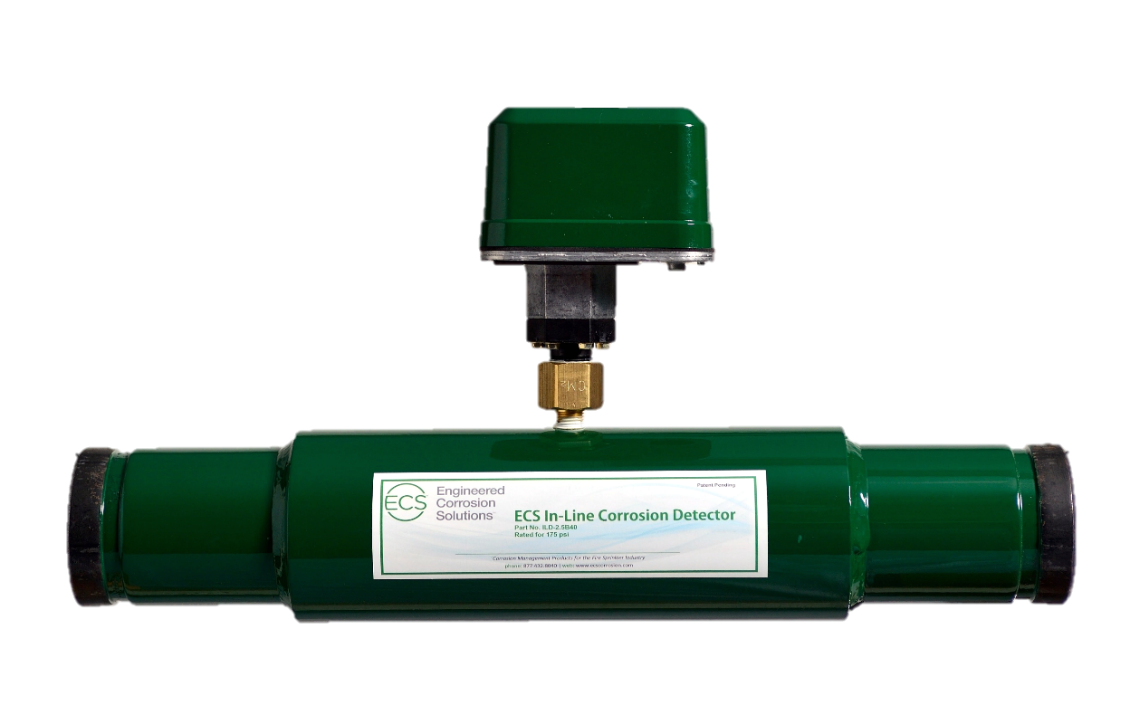 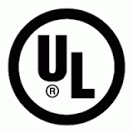 Remote Test Station included
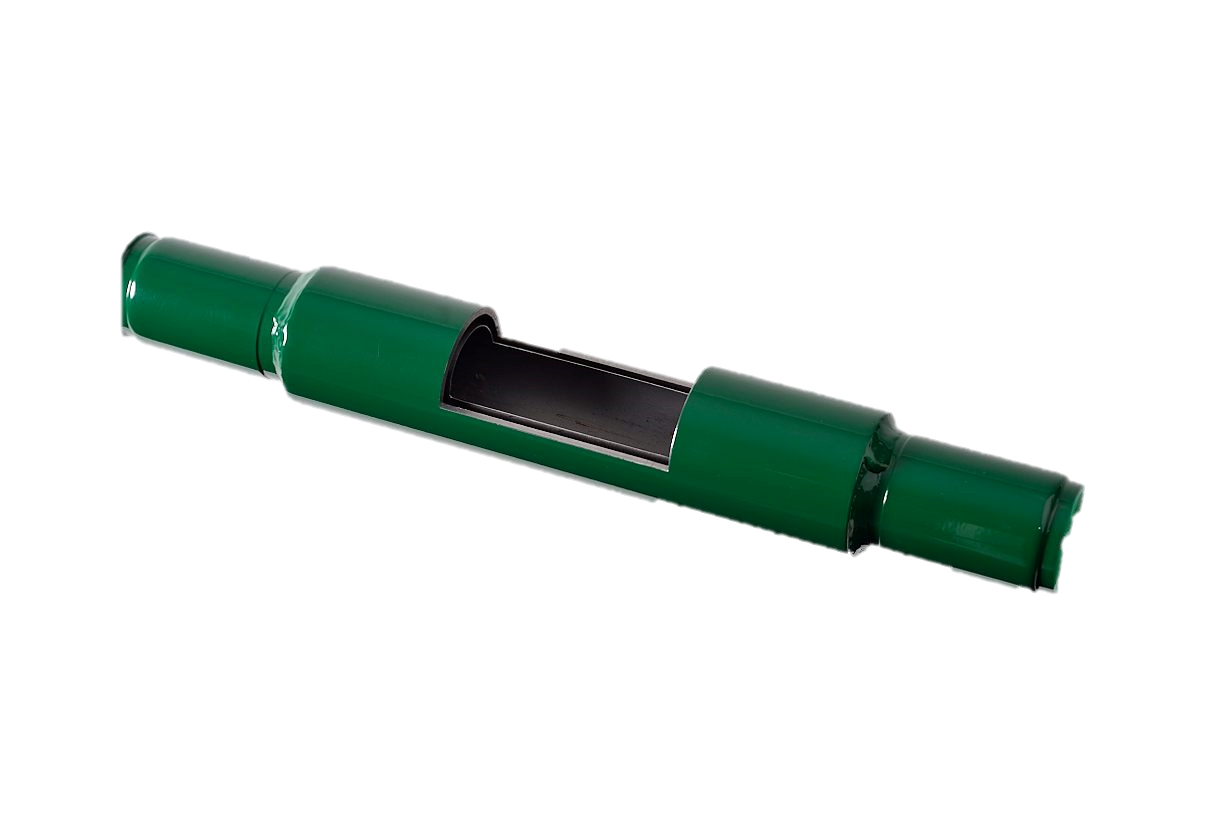 Thin walled section creates a pressure chamber
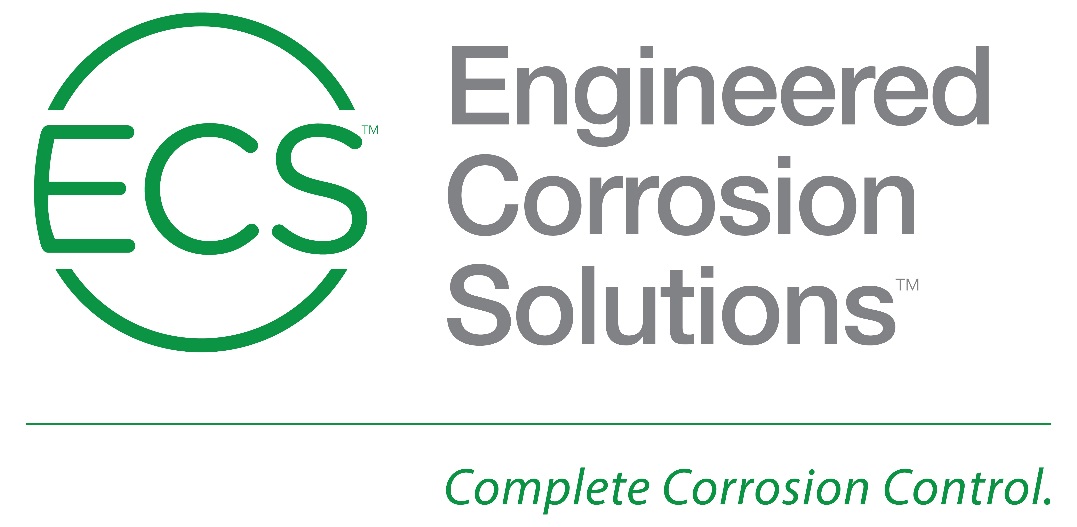 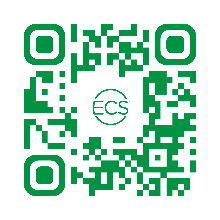 CONTACT US
Contact ECS for 24/7 engineering and technical support
Office business hours: Monday thru Friday, 8 AM - 5 PM (central time zone) 
Technical information available online
CAD files available upon request
(314) 432-1377
info@ecscorrosion.com
www.ecscorrosion.com